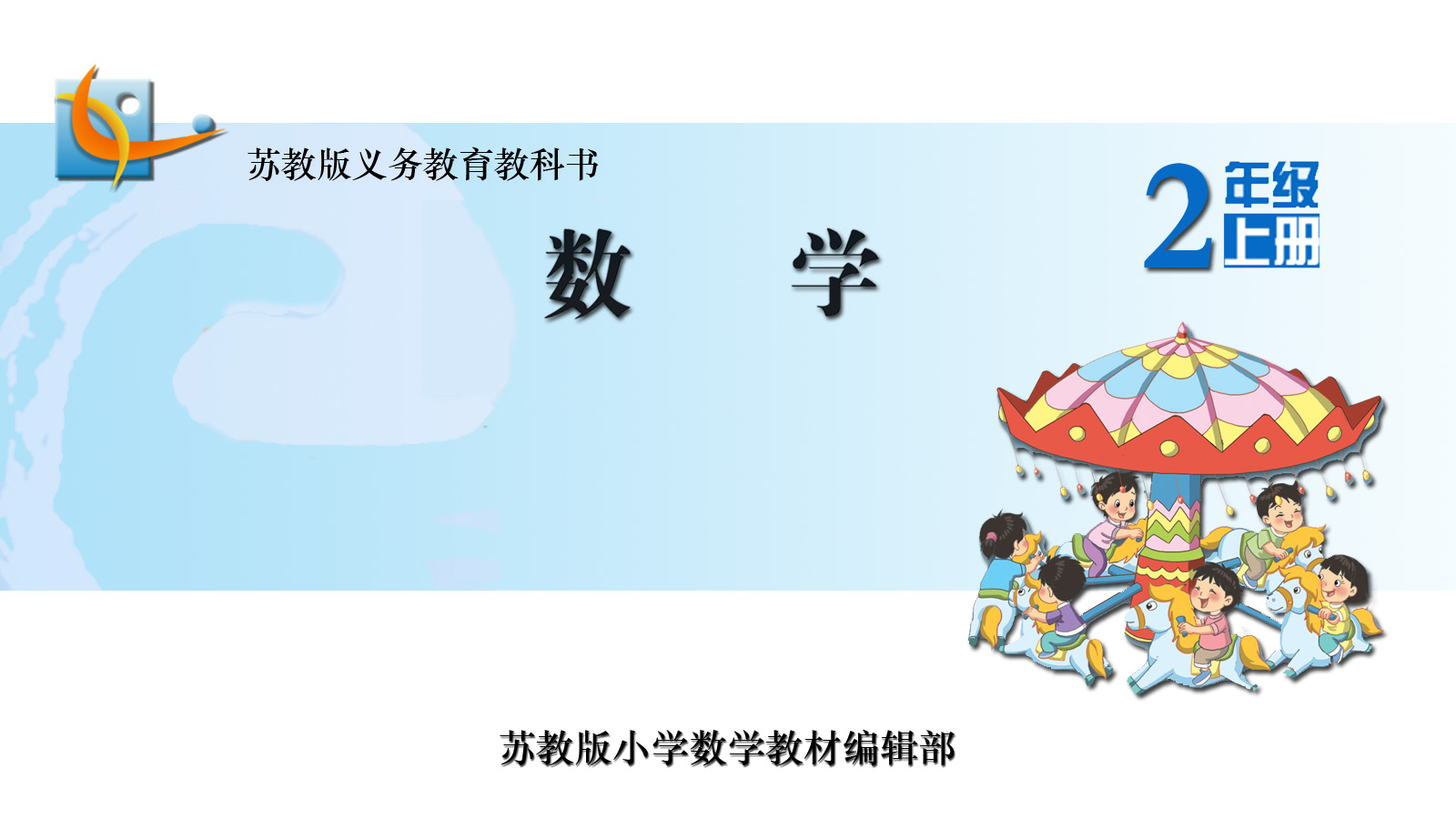 简单的加、减法实际问题（1）
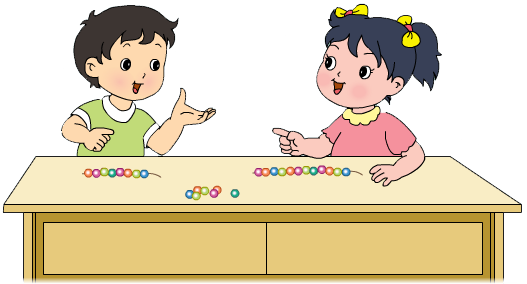 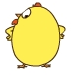 3
我穿了8个彩珠。
我穿了12个彩珠。
小军
芳芳
要让两串彩珠同样多，你有什么办法？先用圆片摆一摆，再和同学交流。
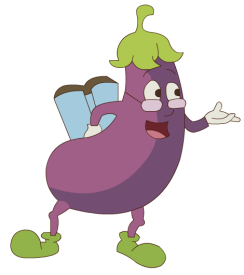 小军
小军再穿4个彩珠。
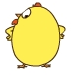 3
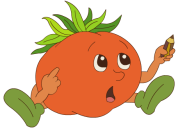 芳芳
小军
把芳芳穿的彩珠拿走4个。
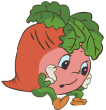 芳芳
小军
拿出芳芳穿的2个彩珠给小军。
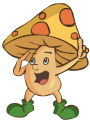 芳芳
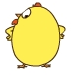 3
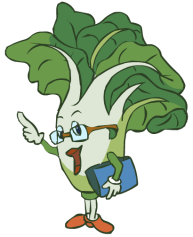 回顾解决问题的过程，你有什么体会？
动手操作可以帮助我们解决问题。
同一个问题，可以用不同的方法解决。
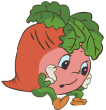 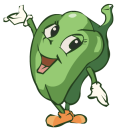 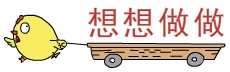 1.
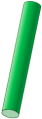 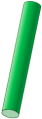 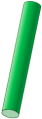 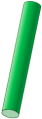 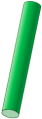 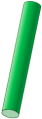 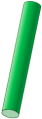 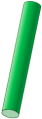 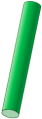 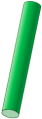 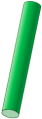 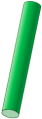 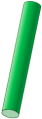 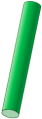 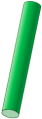 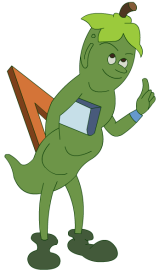 先用小棒摆一摆，再填空。
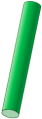 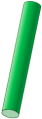 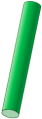 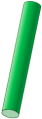 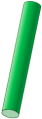 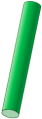 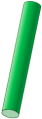 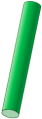 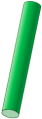 第一行摆15根小棒，第二行摆9根。
6
（1）第一行拿走（    ）根小棒，就和第二行同样多。
（2）第二行添上（    ）根小棒，就和第一行同样多。
6
（3）从第一行拿（    ）根到第二行，两行小棒就同样多。
3
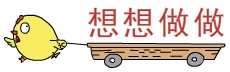 2. 看图填空。
10个
（1）
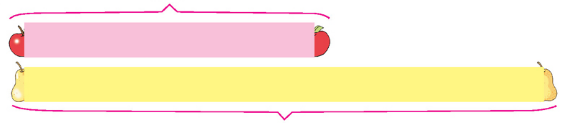 17个
梨比苹果多（    ）个。
7
梨拿走（    ）个就和苹果同样多。
7
苹果添上（    ）个就和梨同样多。
7
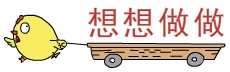 2. 看图填空。
明明有29枚邮票
（2）
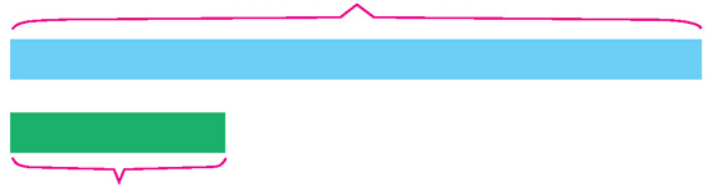 大力有9枚邮票
大力比明明少（    ）枚邮票。
20
明明送给大力（    ）枚后，两人邮票枚数同样多。
10
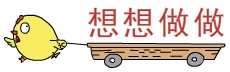 3.
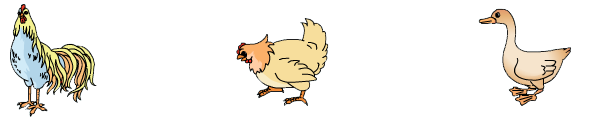 18只
35只
26只
（1）一共养了多少只鸡？
＝
（  ）
+
只
18
35
53
（2）卖掉多少只鸡后，鸡和鸭同样多？
－
＝
（  ）
53
26
27
只
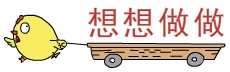 4. 学校大门的左边摆了25盆花，右边摆了17盆花。
（1）左边比右边多摆了多少盆？
－
＝
（  ）
盆
25
17
8
要让学校大门两边花的盆数同样多，可以怎样做？（口答）
（2）